Introduction to Health FirstHistory and Background
Broker Training
10142021
Module Description
This module is designed to:
Provide an overview of Health First facilities and systems.
Review where Health First Health Plans fits into the Health First corporate structure. 
Review the Health First Integrated Delivery Network (IDN) and discuss available services.
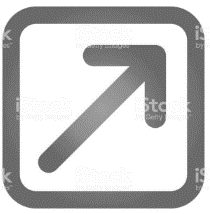 Indicates clickable link to HFHP website
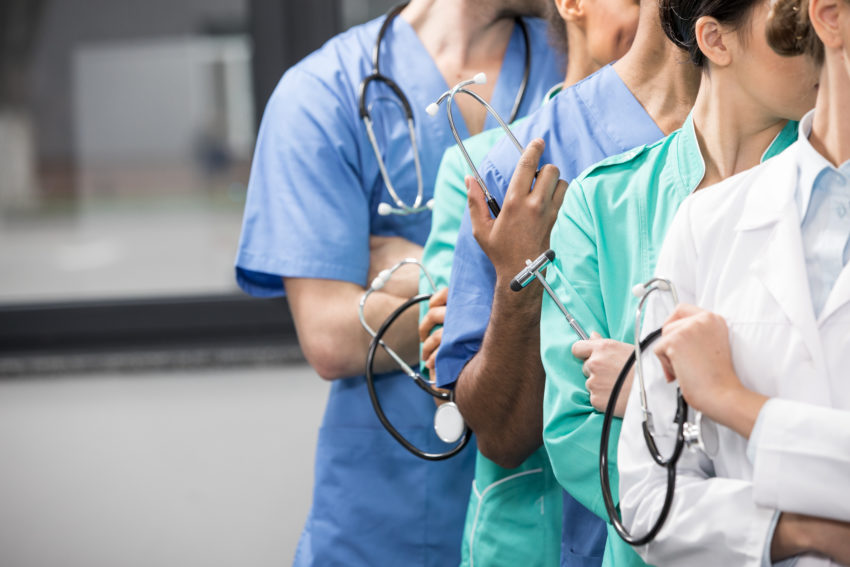 Vision
“Skilled and dedicated people 
delivering high-quality, patient-centered care 
that improves lives and communities.  
Every person. Every time.”
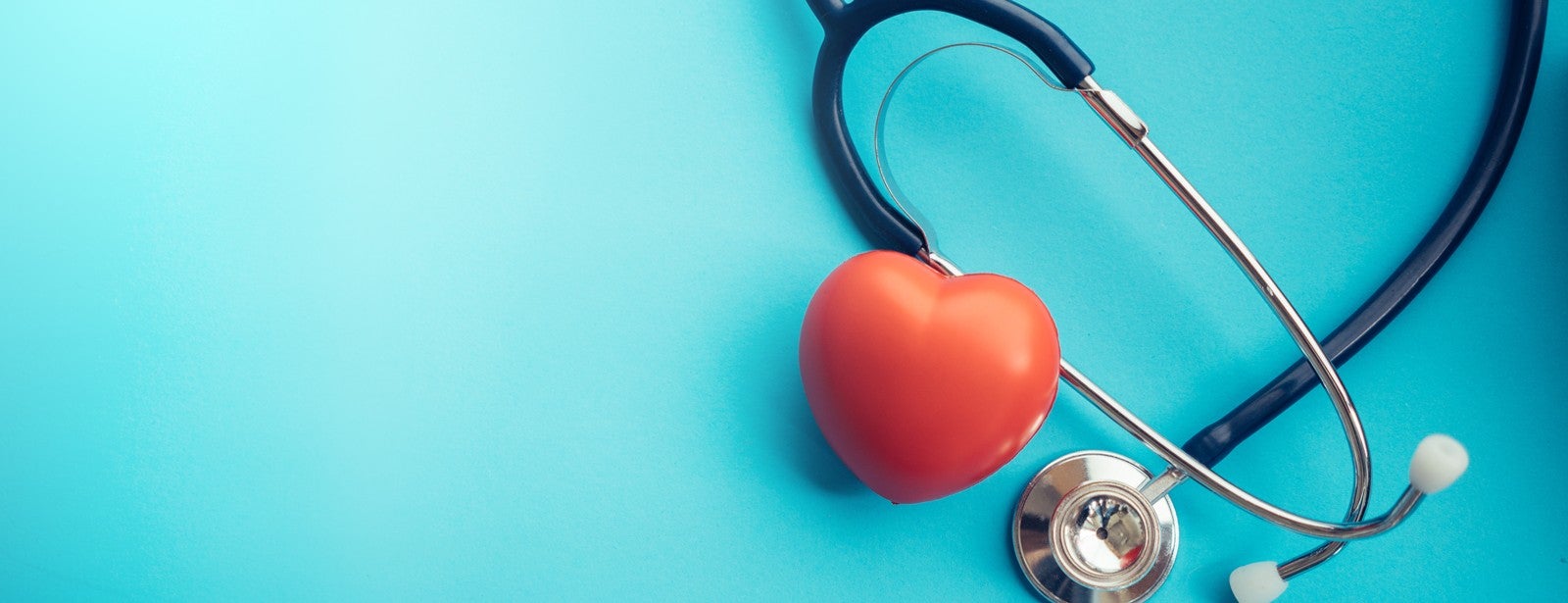 Mission
“Our team positively improving the wellness and health of you and your family through excellent and compassionate healthcare.”
Timeline of Progress
Brevard Hospital becomes Holmes Regional Medical Center
Cape Canaveral Hospital opens
All three hospitals joined to form Health First
Health First Health Plans and Oscar Health sign an Administrative Services Agreement
Health First Health Plans and Florida Hospital create a partnership
Brevard Hospital opens in Melbourne with 27 beds
Palm Bay Hospital opens
Viera Hospital opens
Health First Health Plans offers Individual Insurance
Health First Health Plans offers Brevard County Group Insurance
Florida Hospital Care Advantage Plans name change to AdventHealth Advantage Plans
Health First Health Plans offers Medicare Insurance
The Integrated Delivery Network
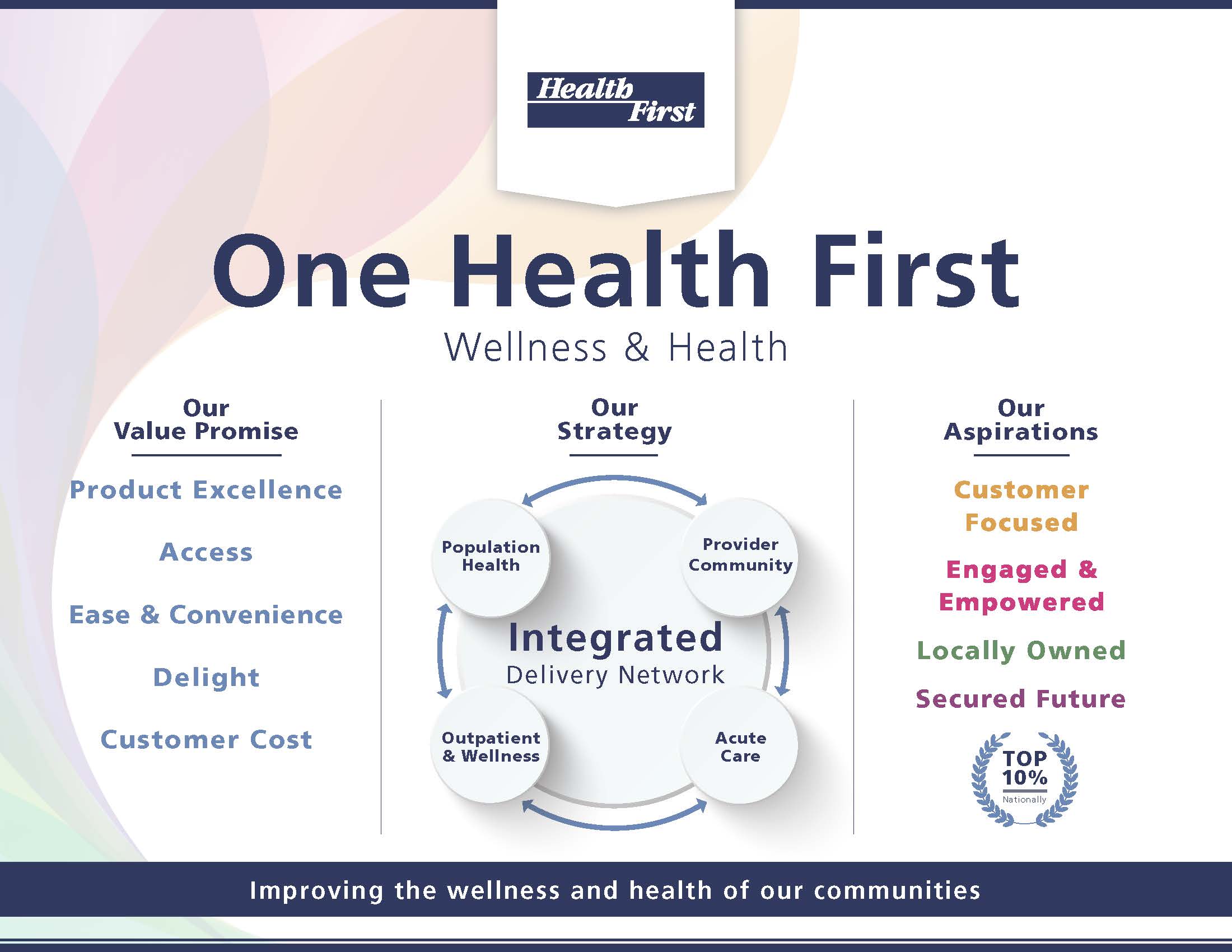 Our IDN encompasses Wellness and Prevention, community-based care, access to a physician group and hospital care
With the strength of the Health First IDN, Health First Health Plans is uniquely positioned to meet the healthcare needs of our community
Health First’s Role in the IDN
Population Health 
Care that occurs to increase the level of wellness for our community
Provider Community
Our relationship with providers both employed and partnered with Health First
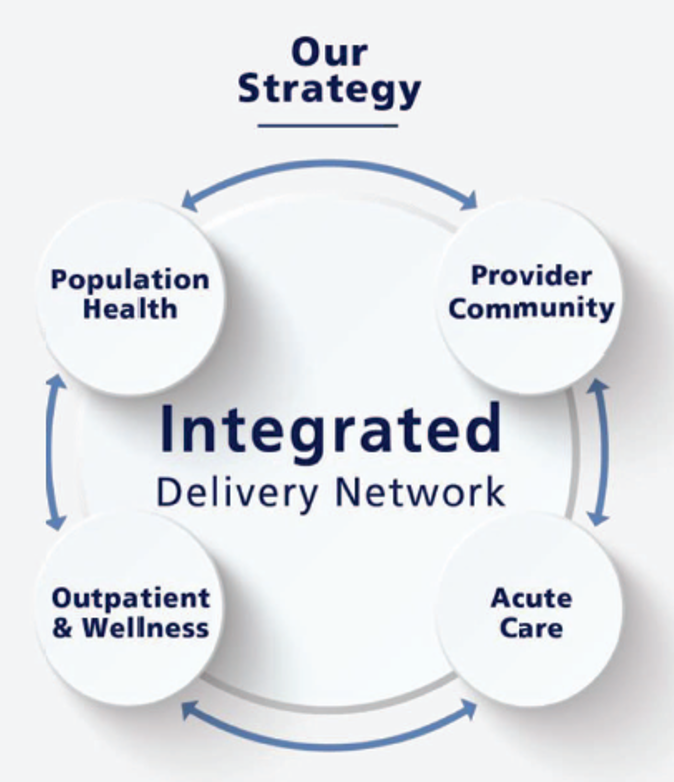 Outpatient and Wellness
Care that occurs in the community before, after or instead of hospital care (such as home care, ambulatory or outpatient surgery, outpatient diagnostics and hospice that provides dignified end-of-life services)
Acute Care
Those times when care is needed in one of our four Health First hospitals (Cape Canaveral Hospital, Holmes Regional Medical Center, Palm Bay Hospital and Viera Hospital)
Health First is not-for-profit.
What does this mean for our community?
Health First Health Plans
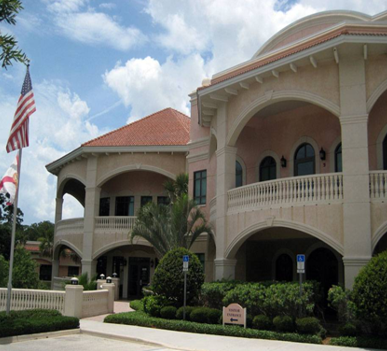 Beginning Plan year 2022 Plan types offered include:
Medicare Advantage
Individual and Family
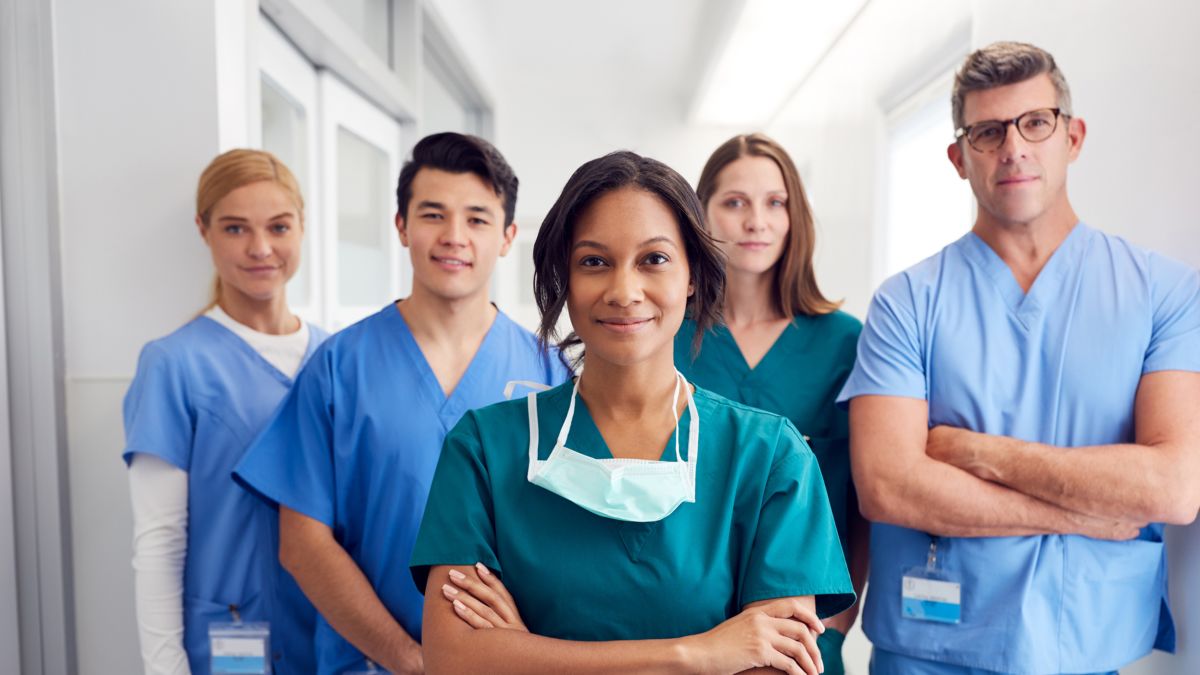 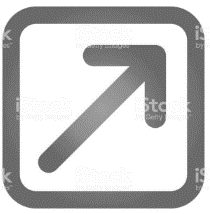 Medical Group
In 2013, Health First Physicians and Melbourne Internal Medicine Associates (MIMA) joined to form Health First Medical Group creating Brevard’s largest multispecialty physician group with more than 230 employed physicians
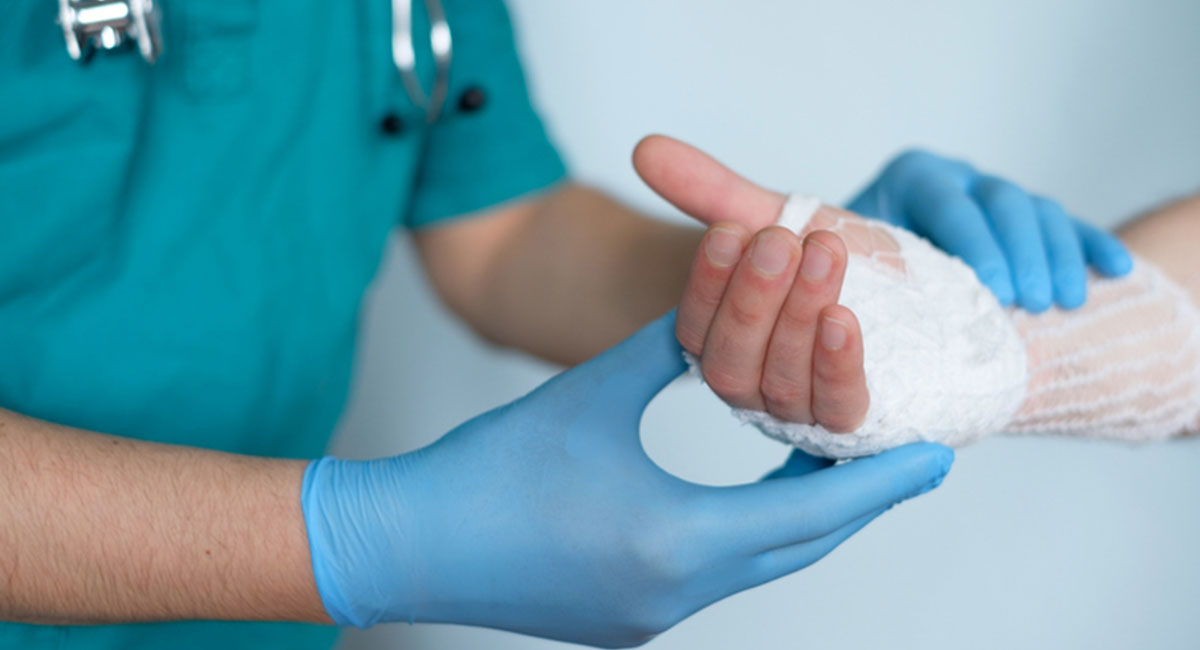 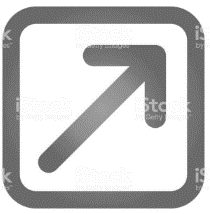 Wound Care and Hyperbaric
Provides Individualized treatment programs through a multidisciplinary medical team.
Local independent physicians specializing in:
Podiatry 
Vascular surgeons
Internal medicine
General surgery
Infectious disease
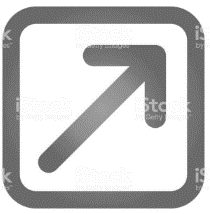 Medical Rehabilitation
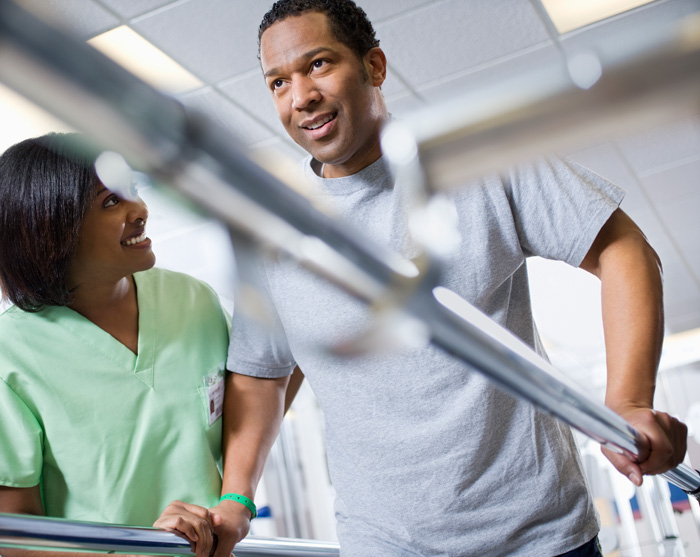 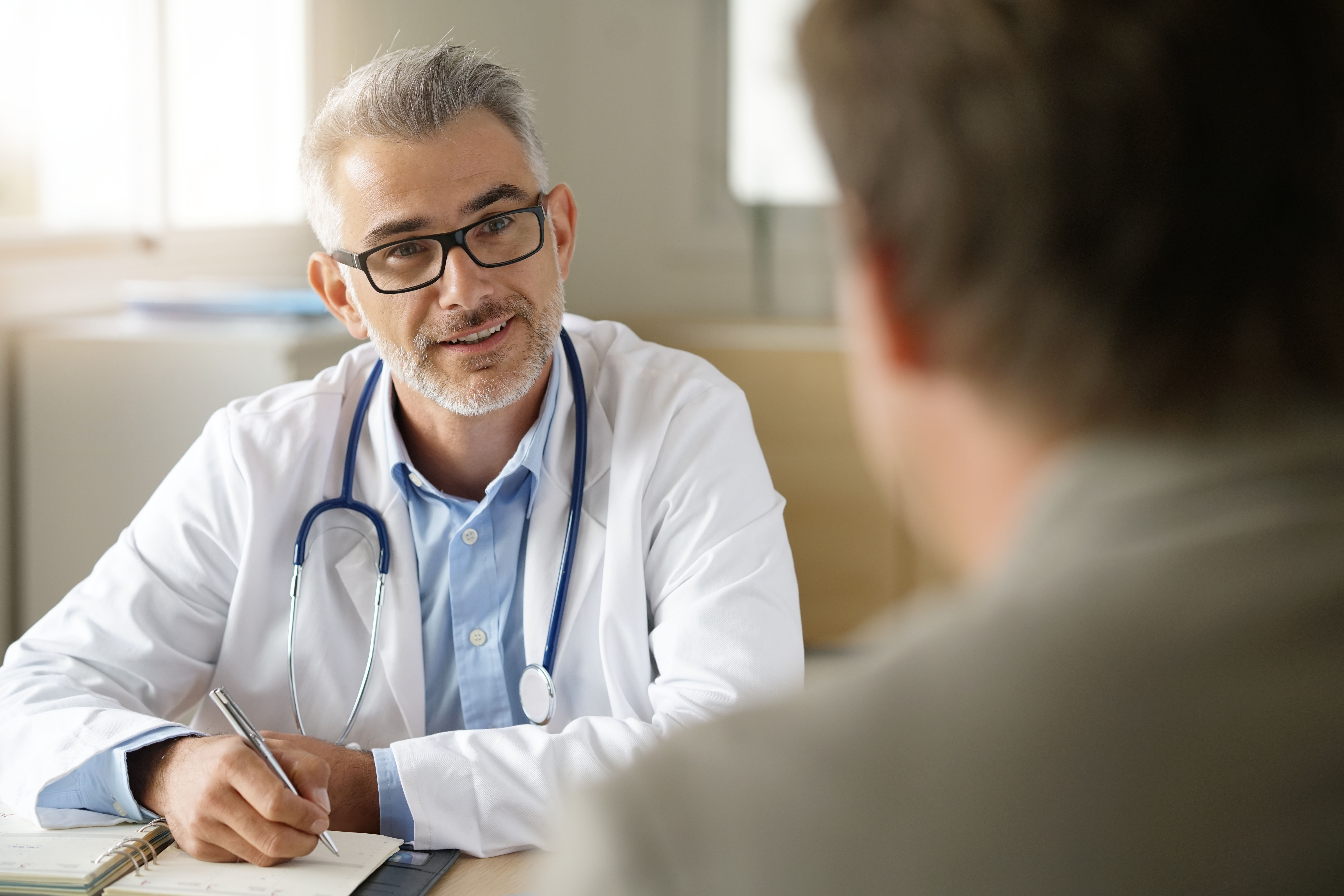 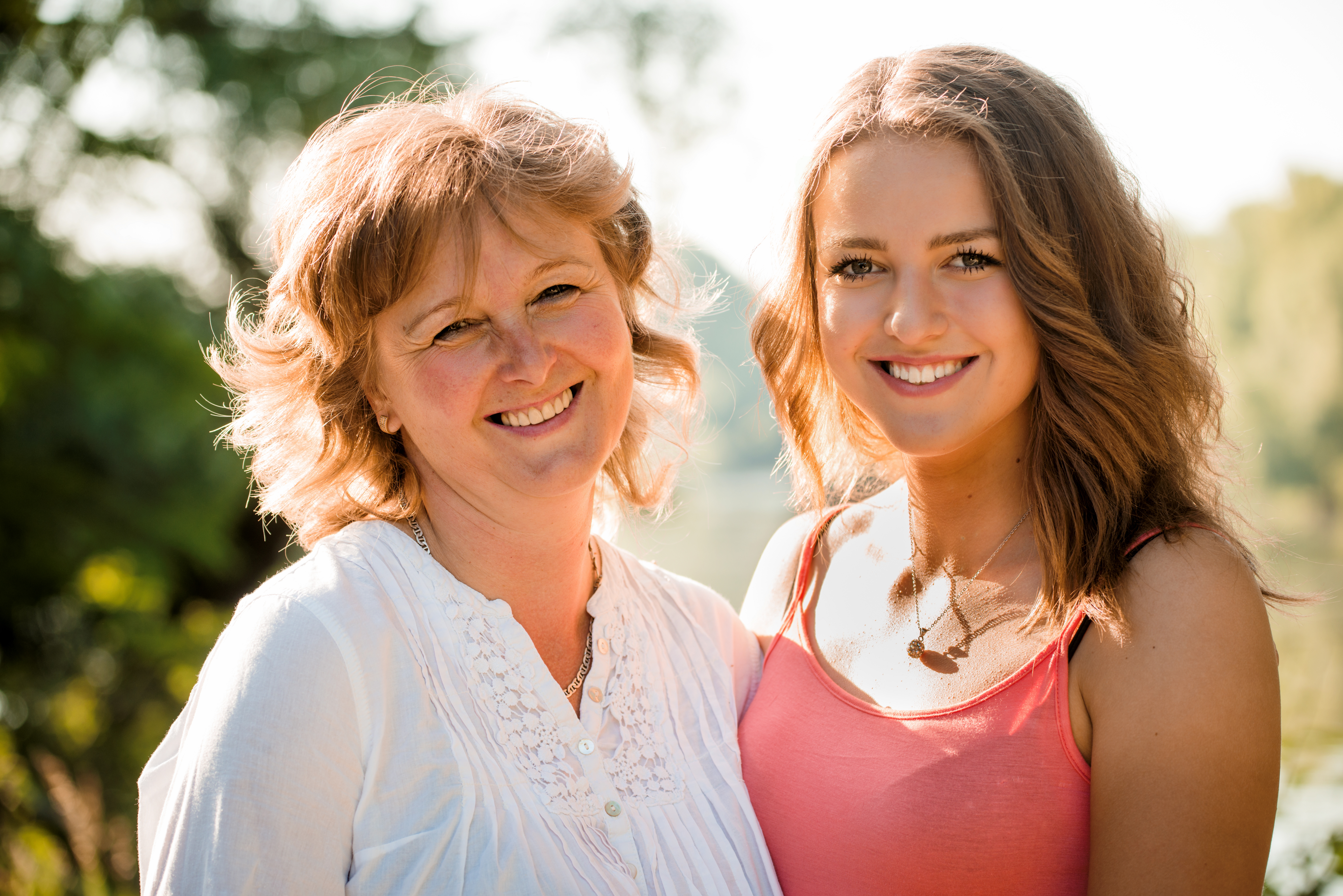 Provides physical therapy and medical rehabilitation services to patients on the Space Coast who are hospitalized, as well as on an outpatient basis.
Working together with primary care physicians, specialists, pediatricians and occupational medicine physicians, as well as employers and insurance providers.
Our goal is to restore patients to their best possible health and promote a healthy and safe lifestyle.
Locations:  Melbourne | Merritt Island | Palm Bay | Viera
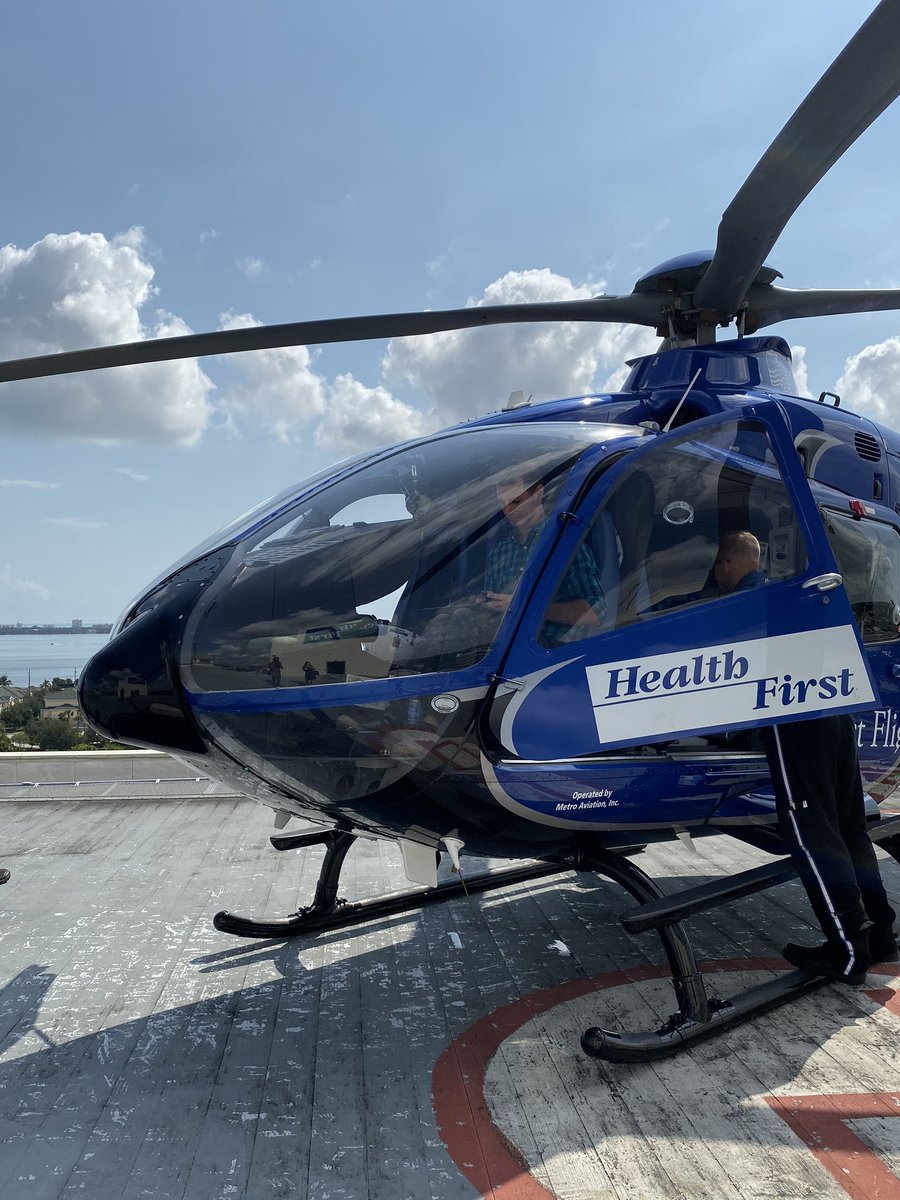 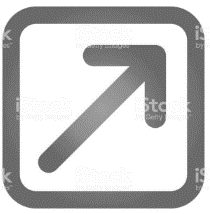 First Flight Air Ambulance
First Flight, Brevard’s only air ambulance, serving East Central Florida since 1988. Based at Health First’s Holmes Regional Medical Center & Trauma Center, First Flight is at work saving lives every day.
The helicopter serves Brevard, Indian River, and portions of Osceola and Orange counties
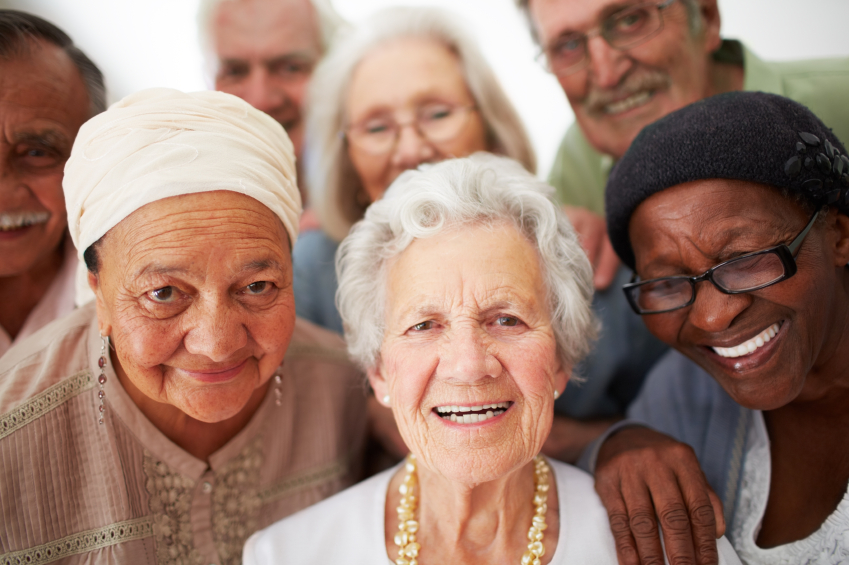 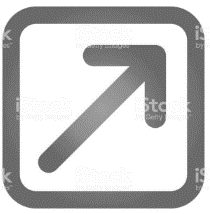 Aging Services
At Health First Aging Services, we are focused on addressing wellness in aging, along with managing the challenges and impairments some older adults experience.
Initiated in 2002, these services provide a comprehensive network of care and outreach for seniors and their caregivers.
Location:  Melbourne
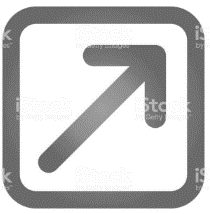 Medical Equipment
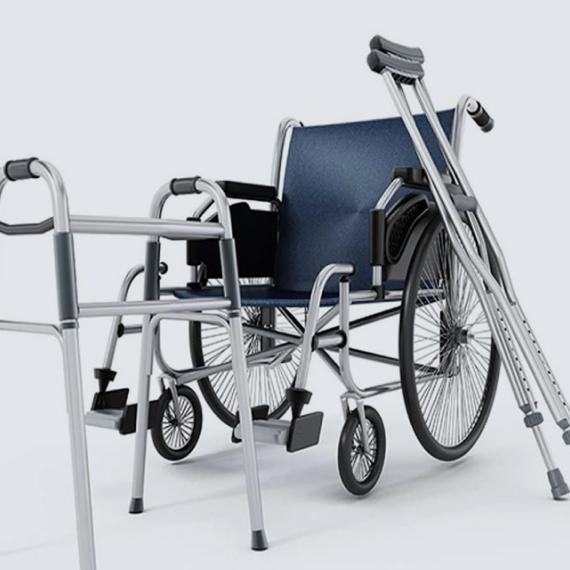 Respiratory care products
Hospital room setups for the home
Walkers
Wheelchairs
Lift chairs
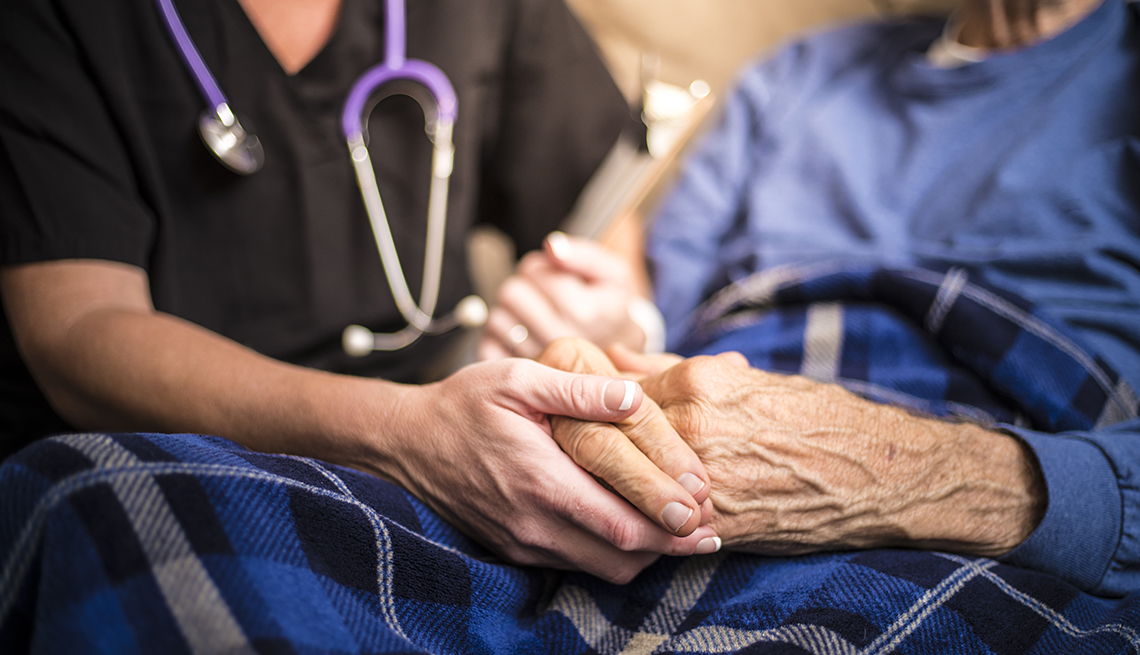 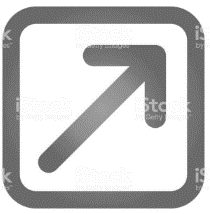 Hospice
For more than 35 years, Hospice of Health First has been Brevard County’s leading provider of compassionate and skilled hospice care.
We focus on improving the quality of life for families dealing with a loved one’s end-of-life illness, making every remaining moment as comfortable, pain-free and meaningful as possible, for every person involved.
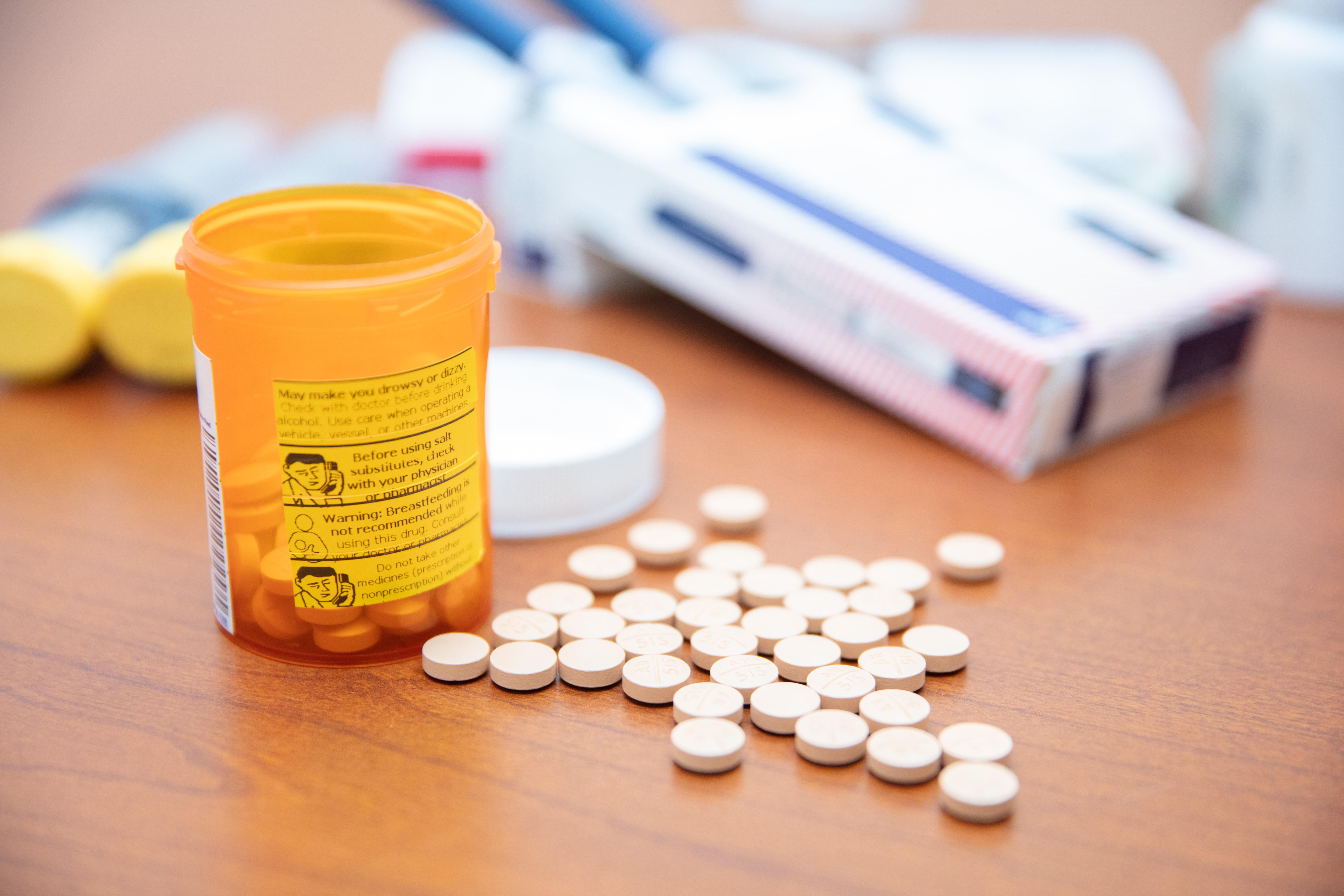 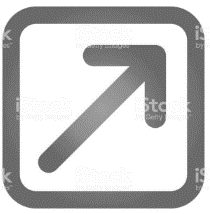 Family Pharmacy
Prescription mail-order program
Discounts for Health First Health Plans/AdventHealth Advantage Plans members
Infusion services
Our professional team includes experienced pharmacists who are supported by trained pharmacy technicians, all working together to ensure your safety and a positive experience.
Locations:	Holmes Regional Medical Center | Health First Medical Group – Gateway | Viera Hospital
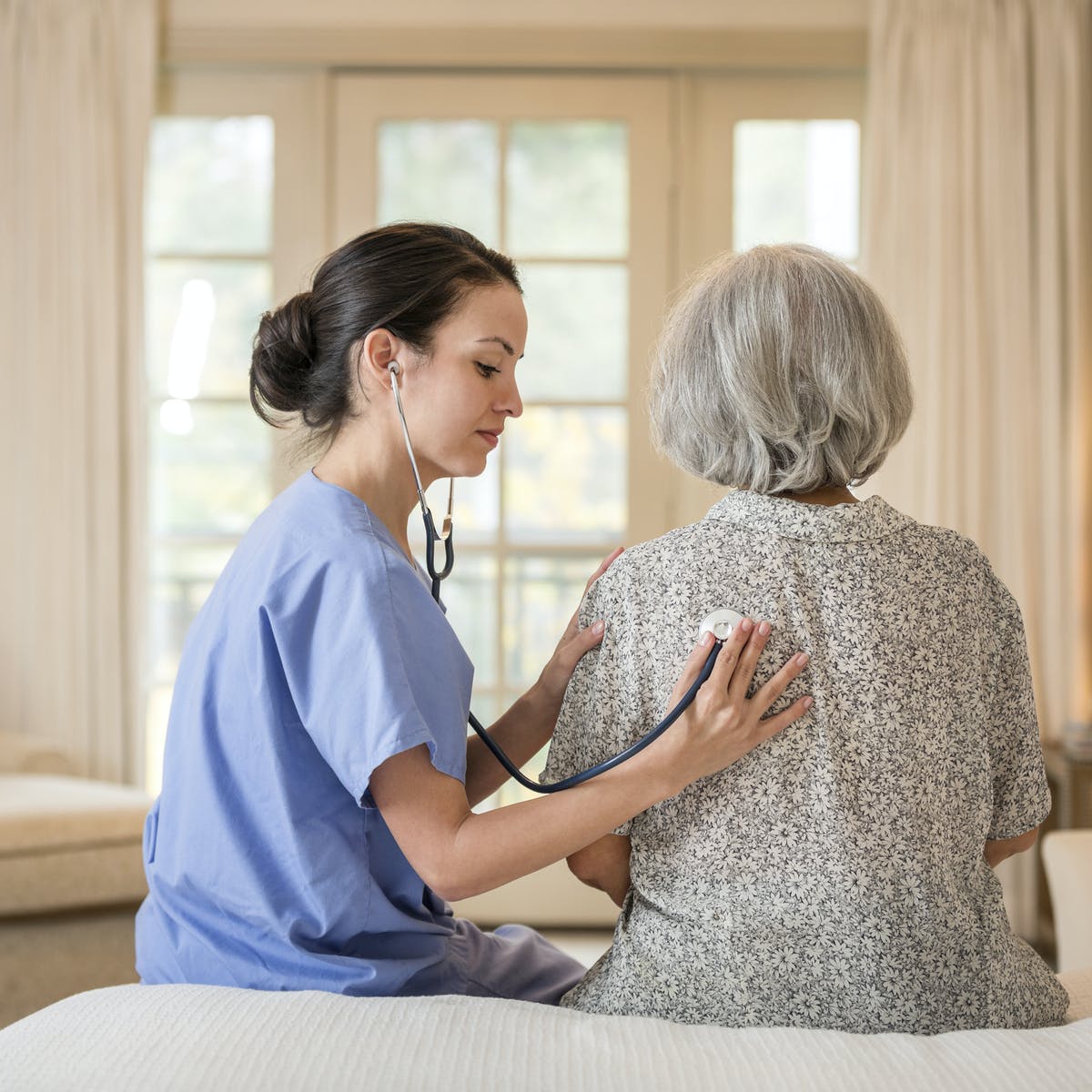 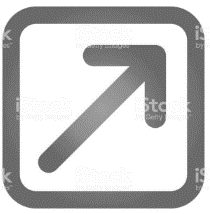 Home Care
Care consists of short-term assistance following a hospitalization, outpatient surgery, maternity-related incapacity, illness or injury that affects an individual's ability to leave home to get treatment.
Services Include:
Skilled nursing care
Wound care
Ostomy care
Respiratory care and tracheostomy care
Physical, Occupational and Speech Therapy
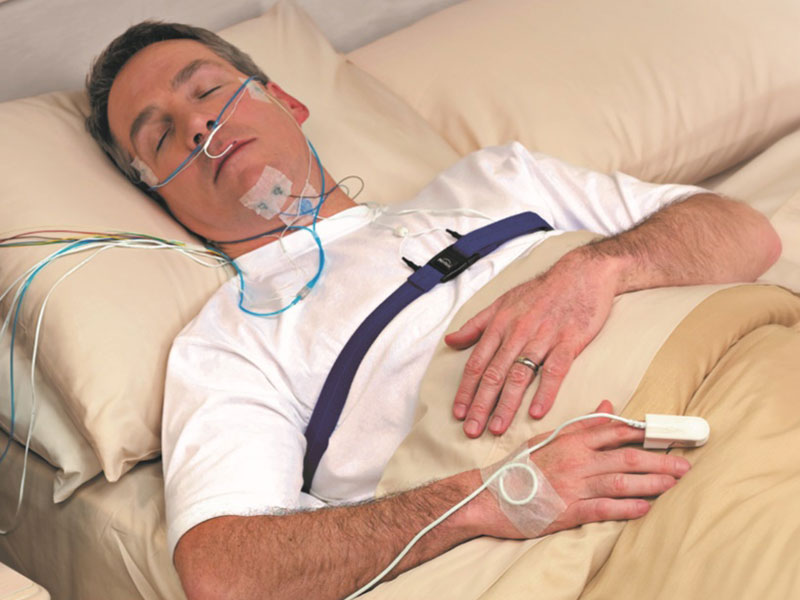 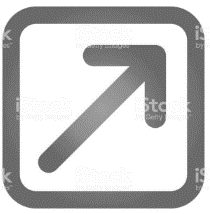 Sleep Centers
Health First Sleep Center is the only hospital-based American Academy of Sleep Medicine (AASM)-accredited sleep center in Brevard County.
Our professional team is made up of board-certified physicians.
Locations:  Cocoa Beach | Palm Bay | Viera
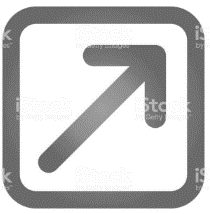 Health First | AdventHealth Centra Care
Focuses on:
Delivering high-quality compassionate medical care in state-of-the-art facilities
Providing treatments that are non-life-threatening injuries or illness
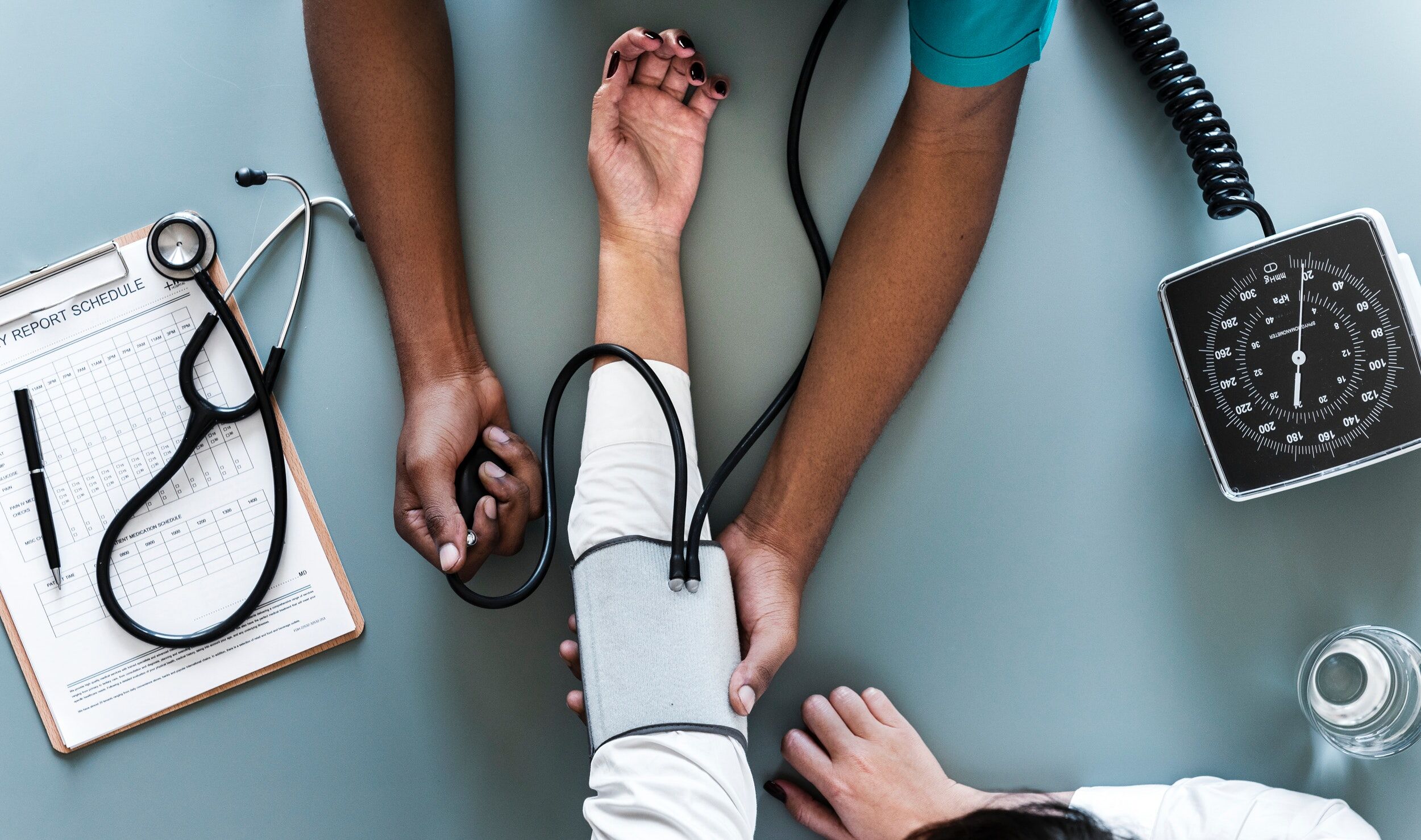 Locations:  Cocoa Beach | Malabar | Melbourne | Titusville
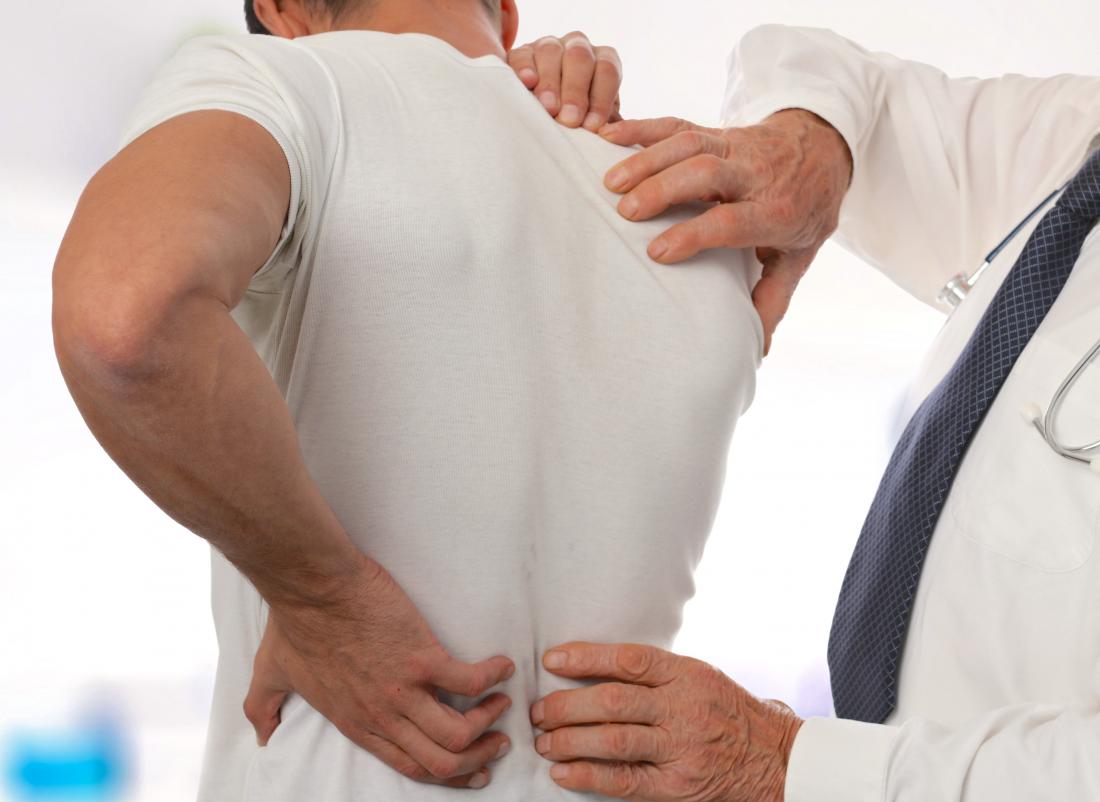 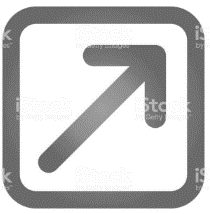 Pain Management
We provide customized complementary alternatives to help patients cope with pain, which allows them to benefit more from the traditional medical therapies that their primary doctors provide.
Locations:  Cocoa Beach | Palm Bay
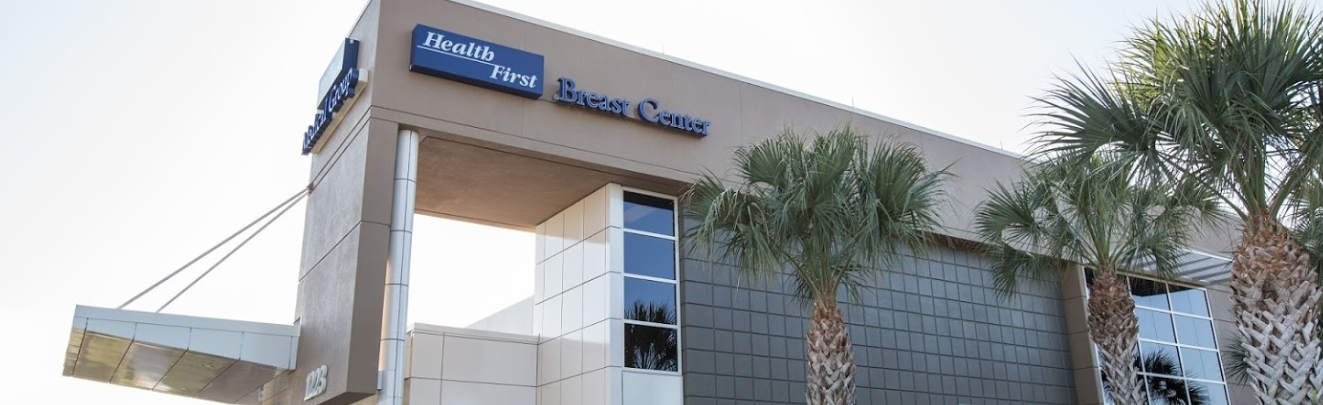 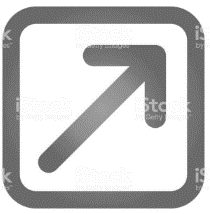 Breast Center
The Health First Breast Center uses advanced technologies and treatments, ensuring our patients a comprehensive, timely and personalized approach to breast care.
3D imaging improves detection of invasive cancers and reduces false positives
Nurse navigators help patients every step of the way
Reduced wait times for results
Calm, comfortable atmosphere
Location:  Health First Medical Group – Gateway
Thank You!